Muscle Review
For each muscle, you will point to it’s location on your own body.
Masseter
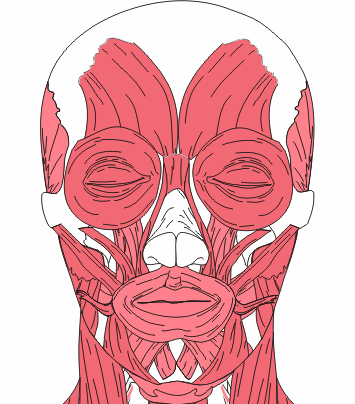 Closes Jaw, Chewing
Orbicularis oculi
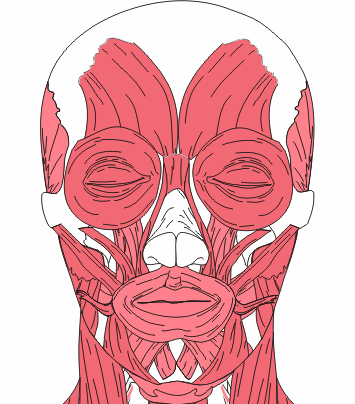 Closes Eyes
Orbicularis oris
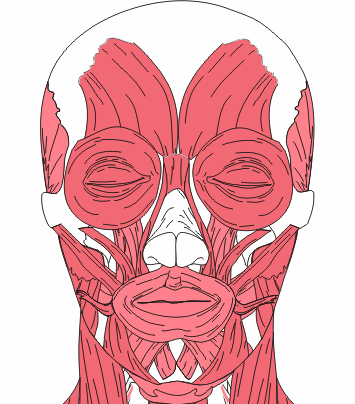 Kissing, closes & protrudes lips
Frontalis
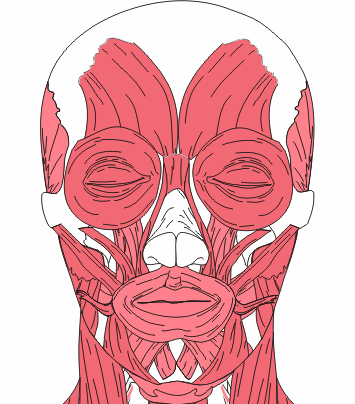 Raises Eyebrows
Zygomaticus
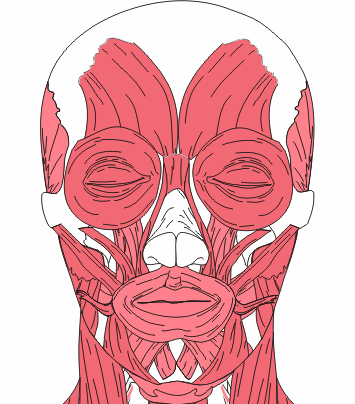 Smiling, Raises corners of mouth
Sternocleidomastoid
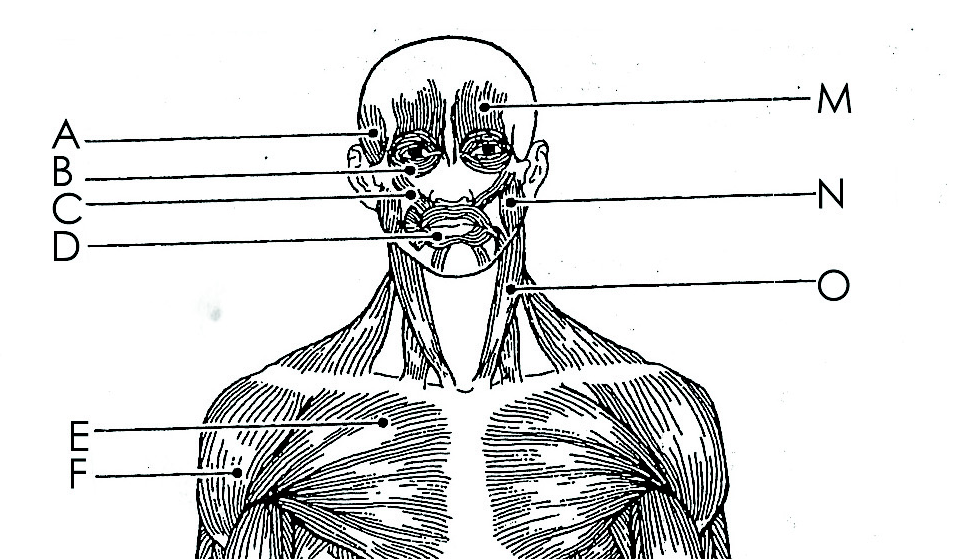 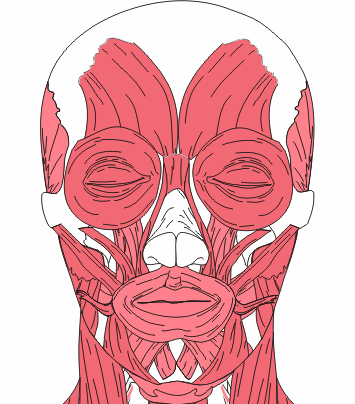 Turns head
Biceps brachii
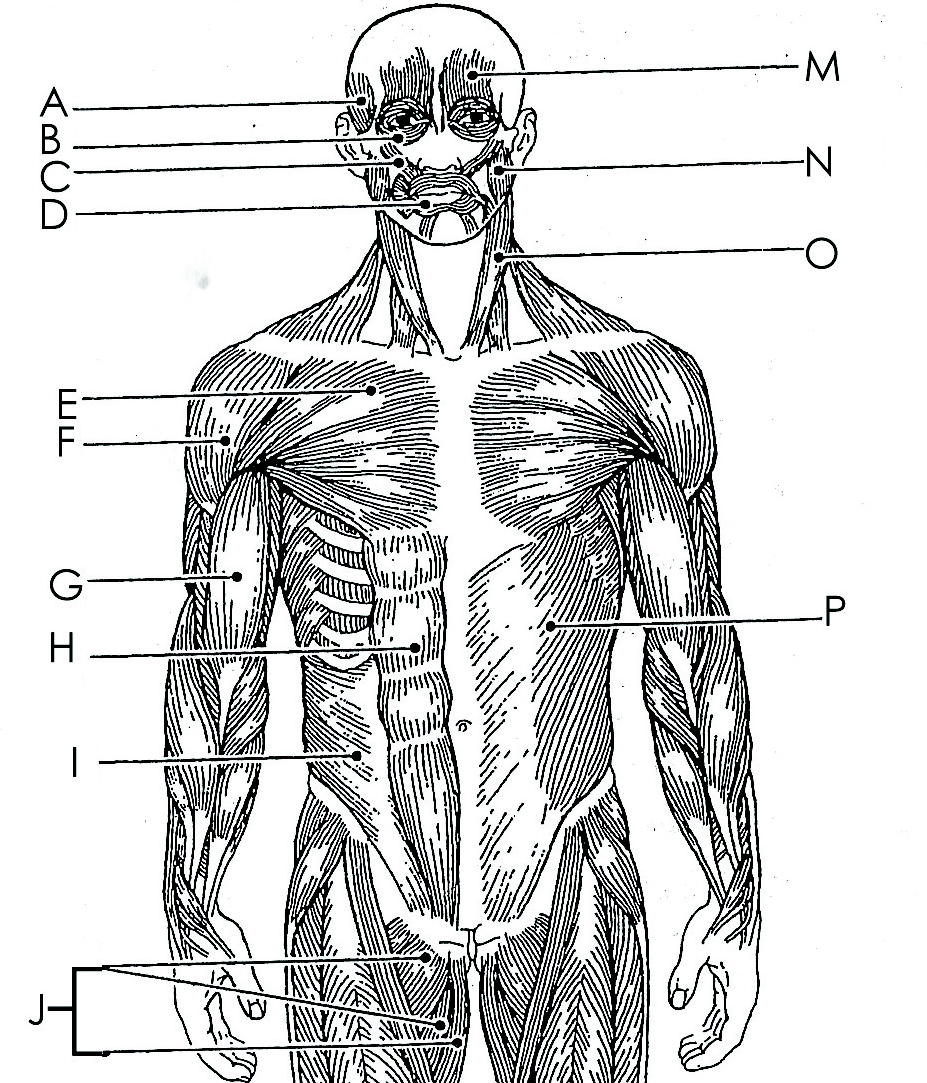 Flexes arm
Triceps brachii
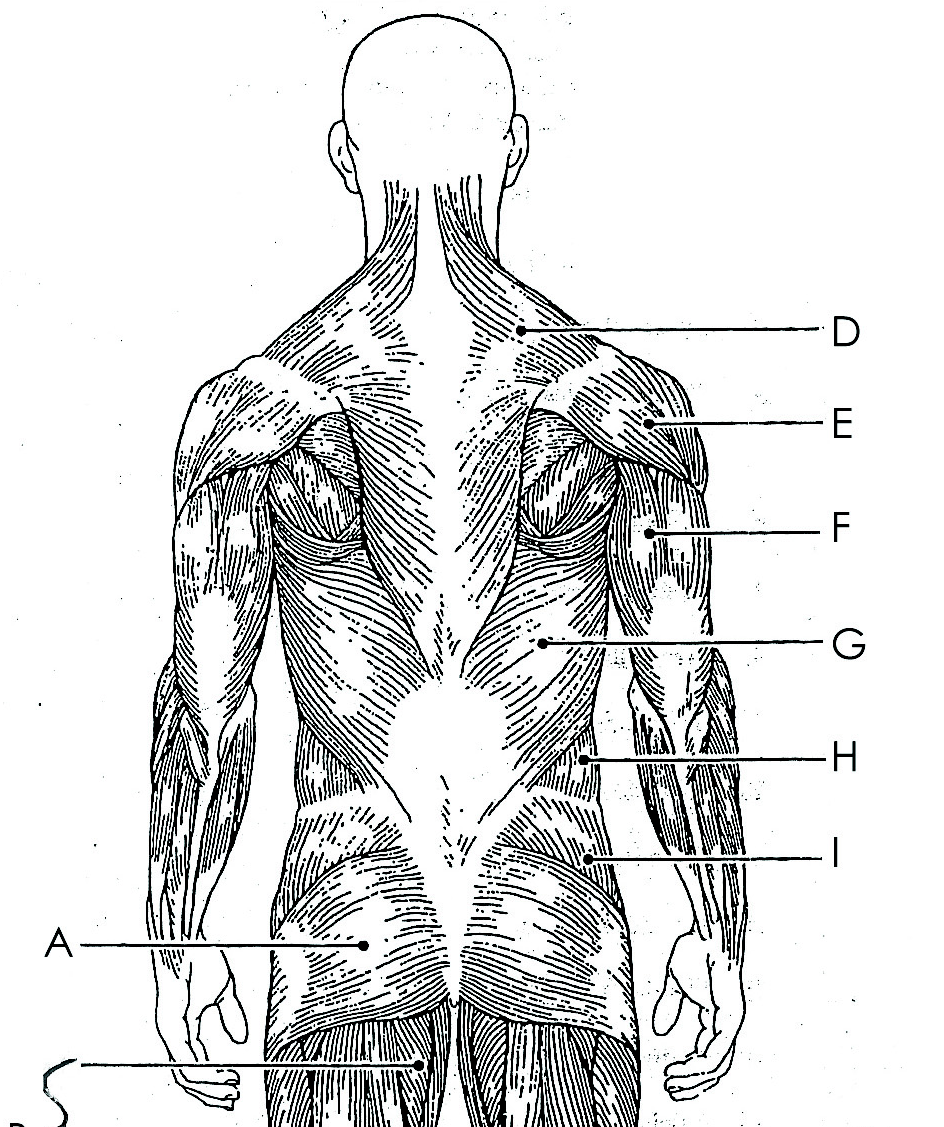 Extends arm
Deltoid
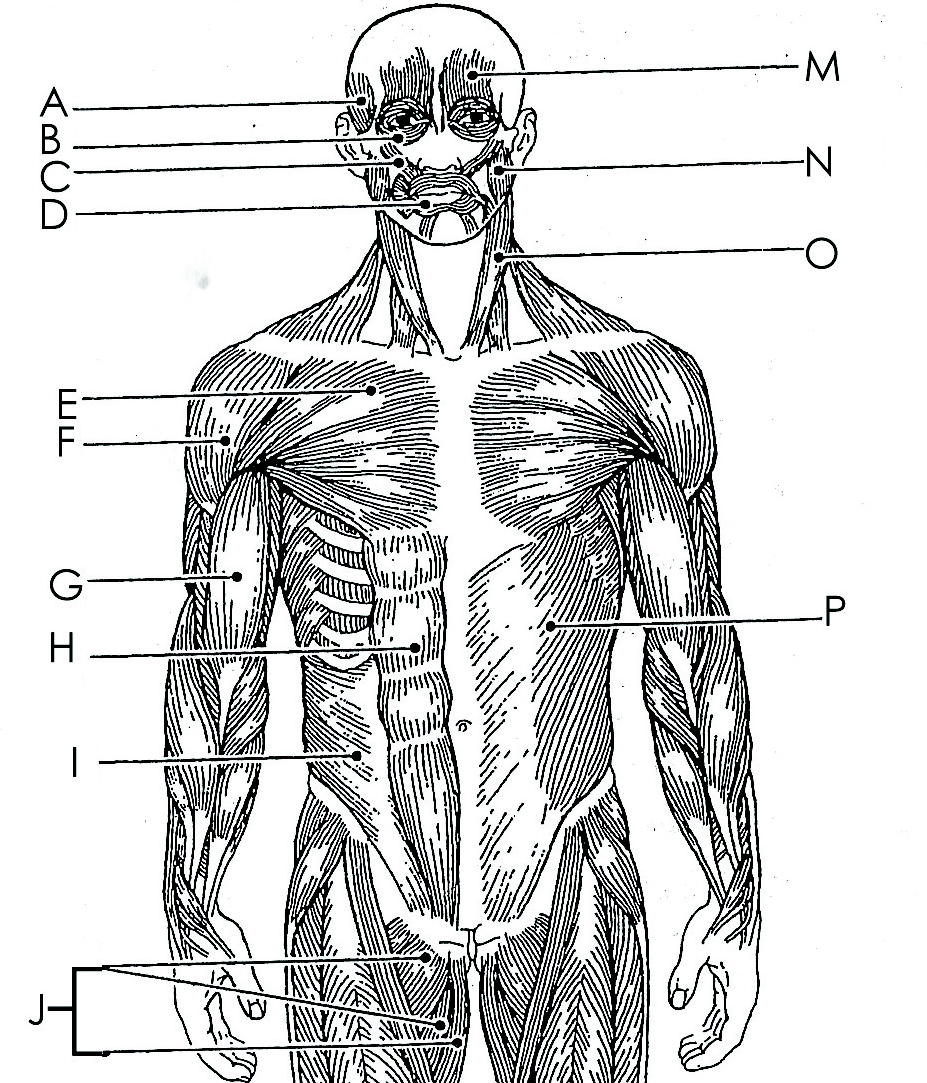 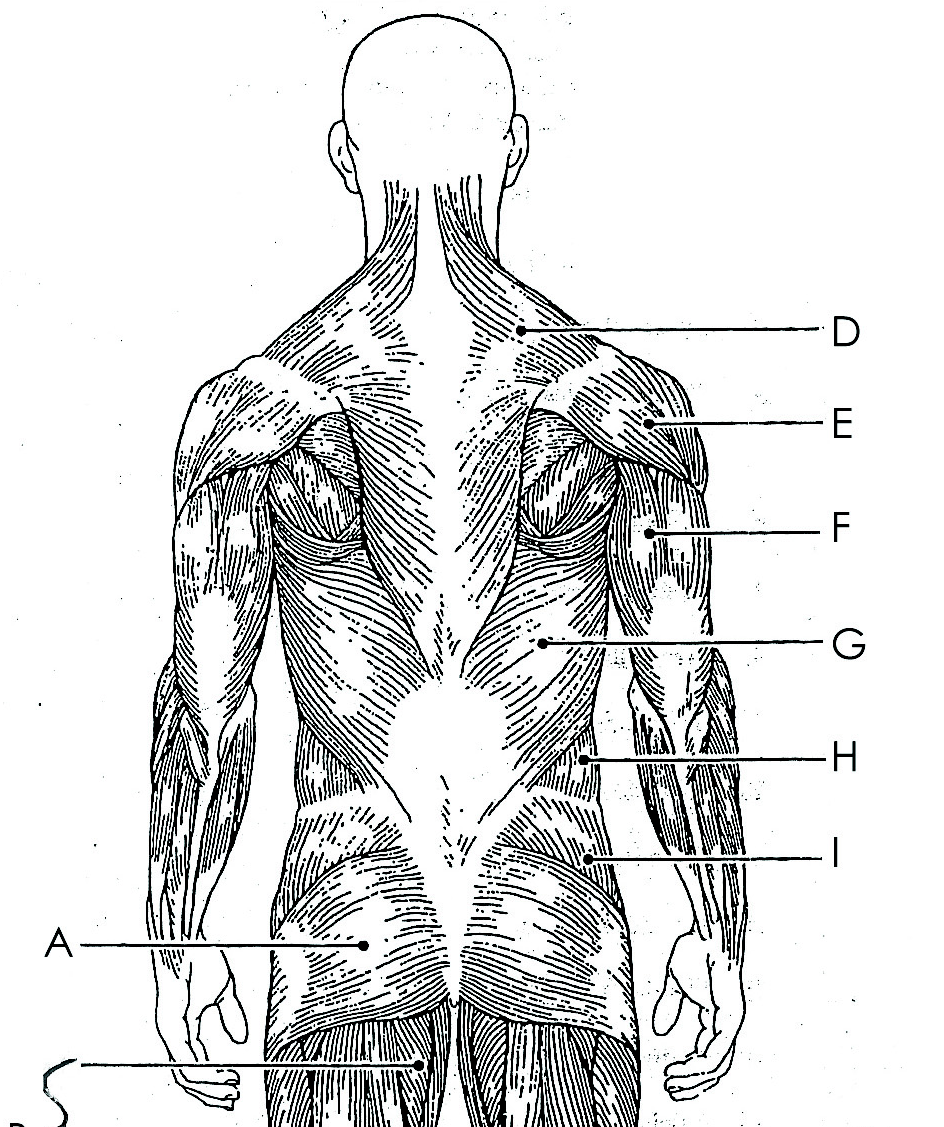 Abducts arm
Pectoralis major
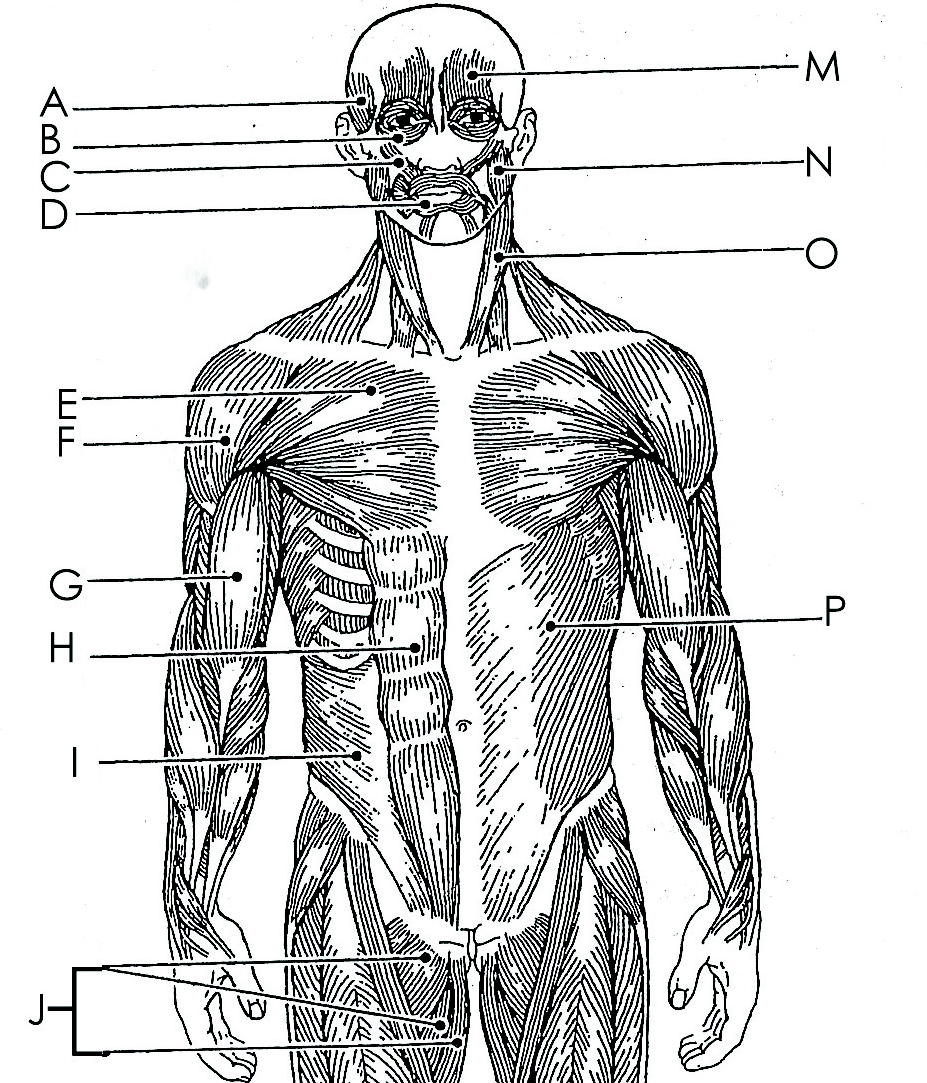 Rectus abdominus
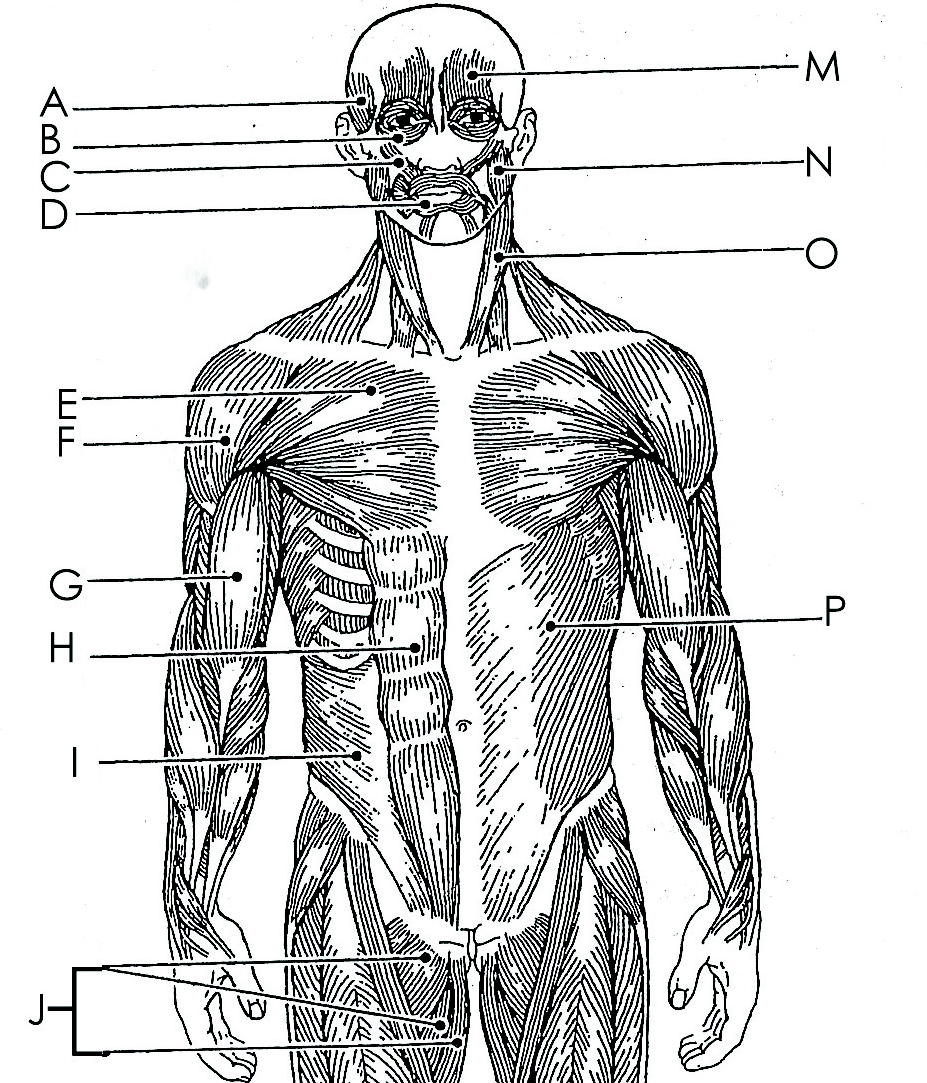 “6 pack” muscles
External oblique
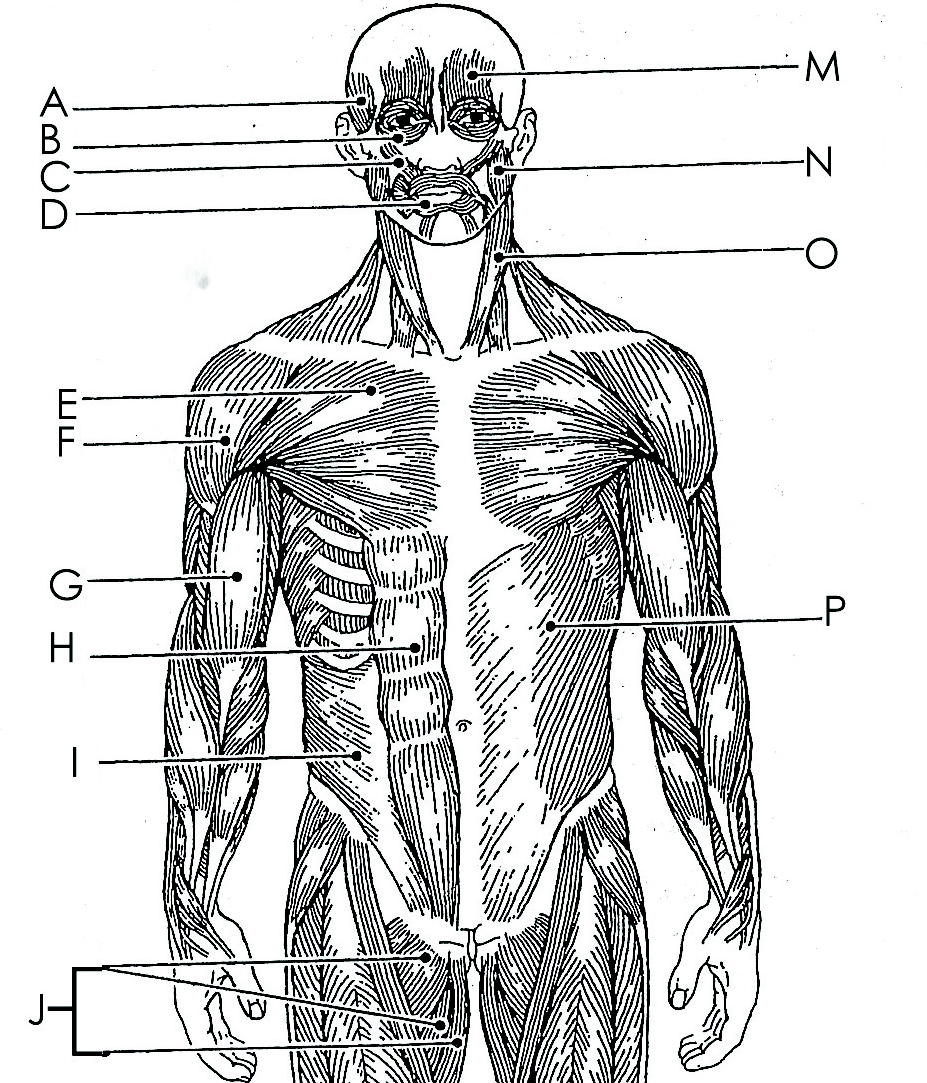 Stand up!!!
Gluteus maximus
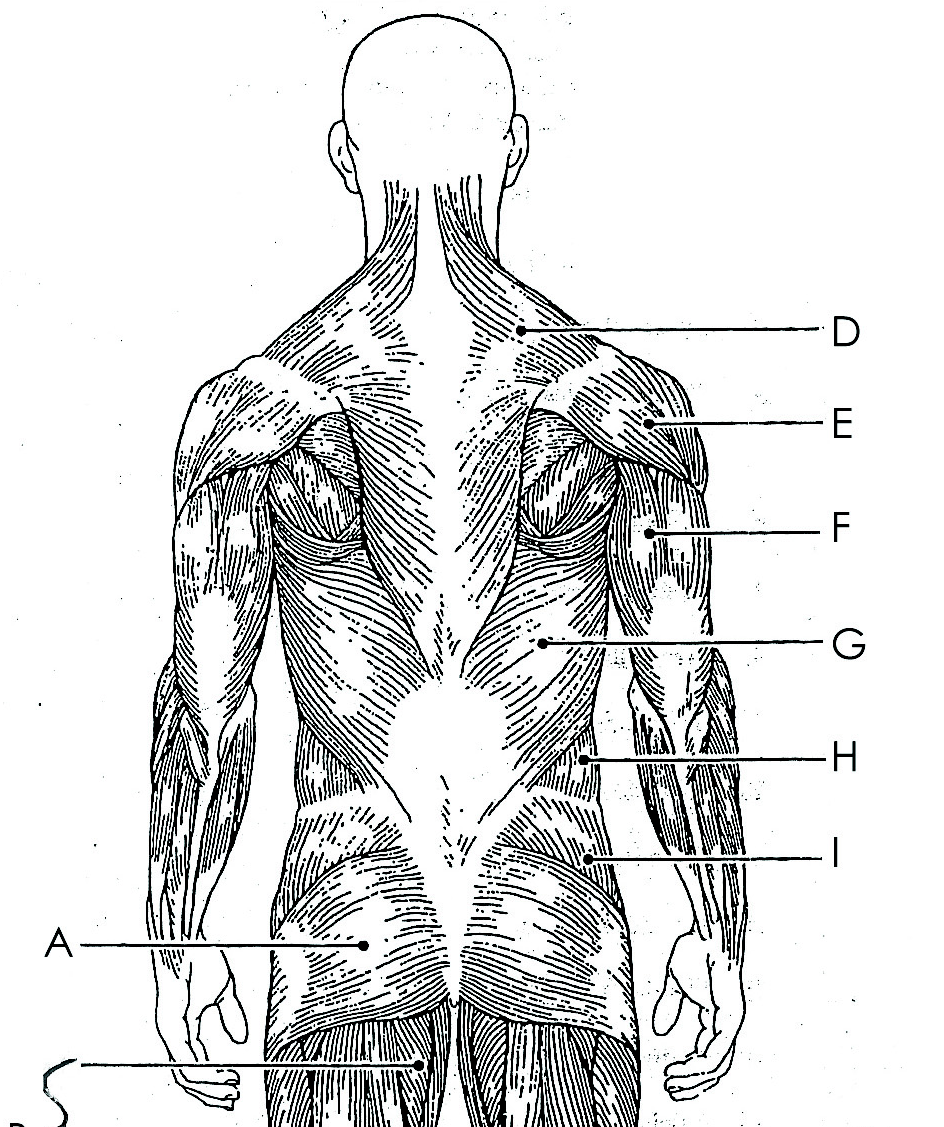 Trapezius
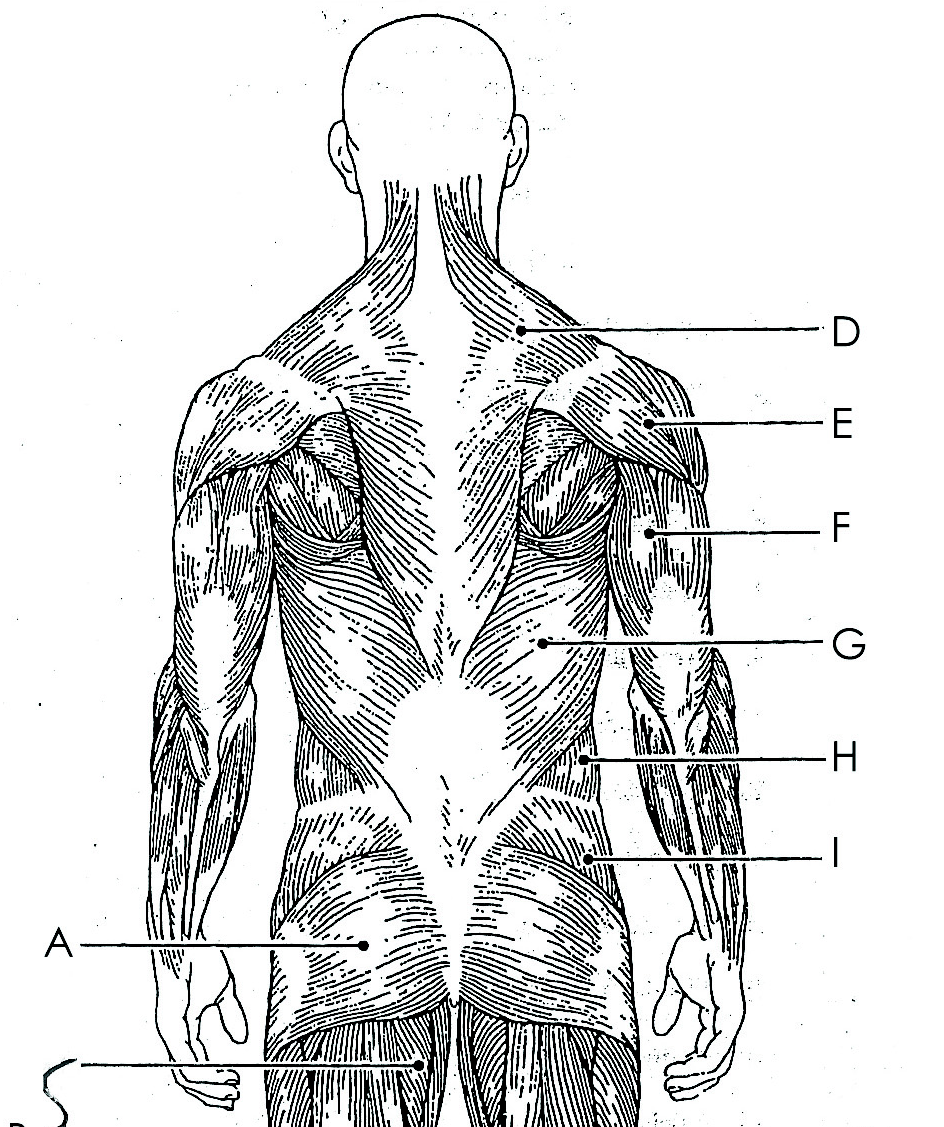 Latissimus dorsi
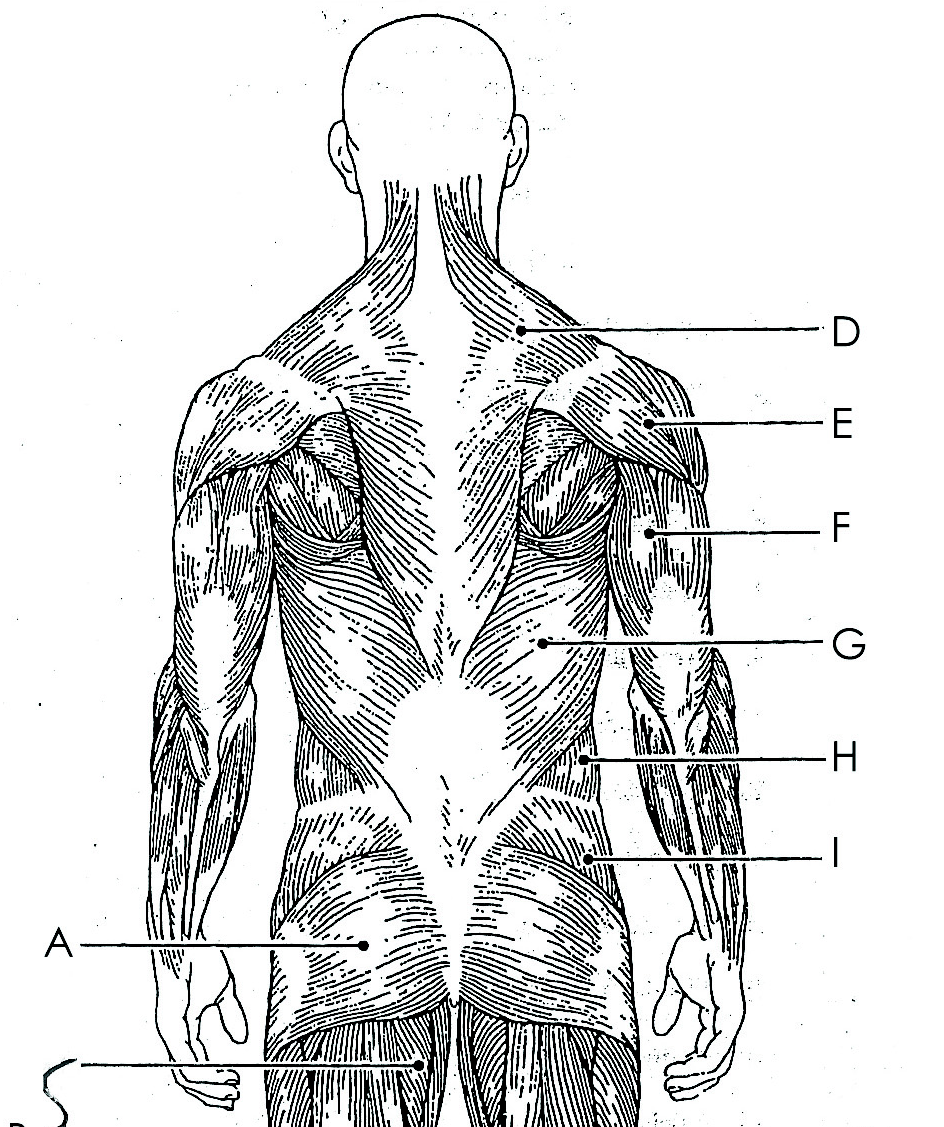 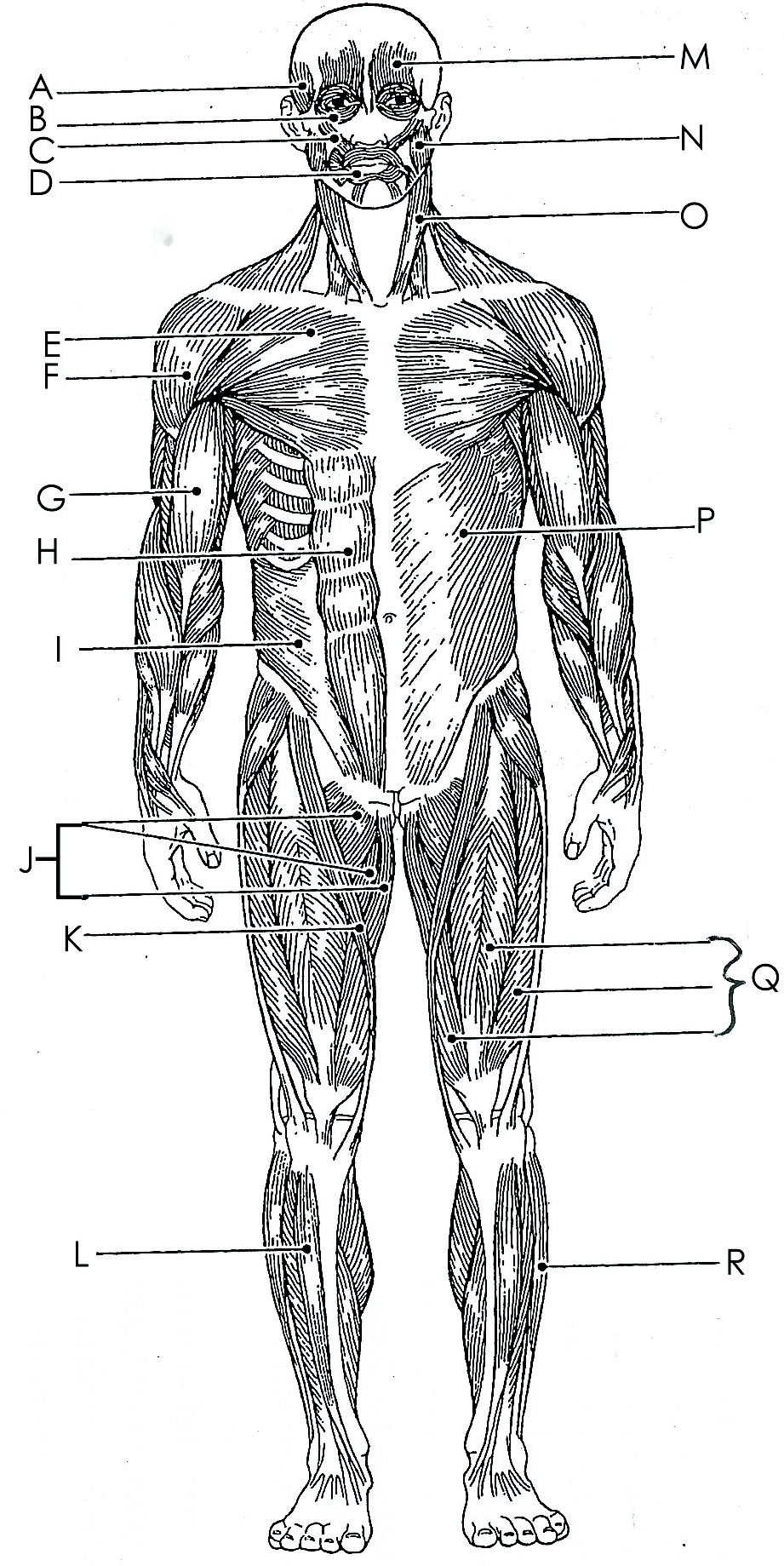 Quadriceps
Extends leg
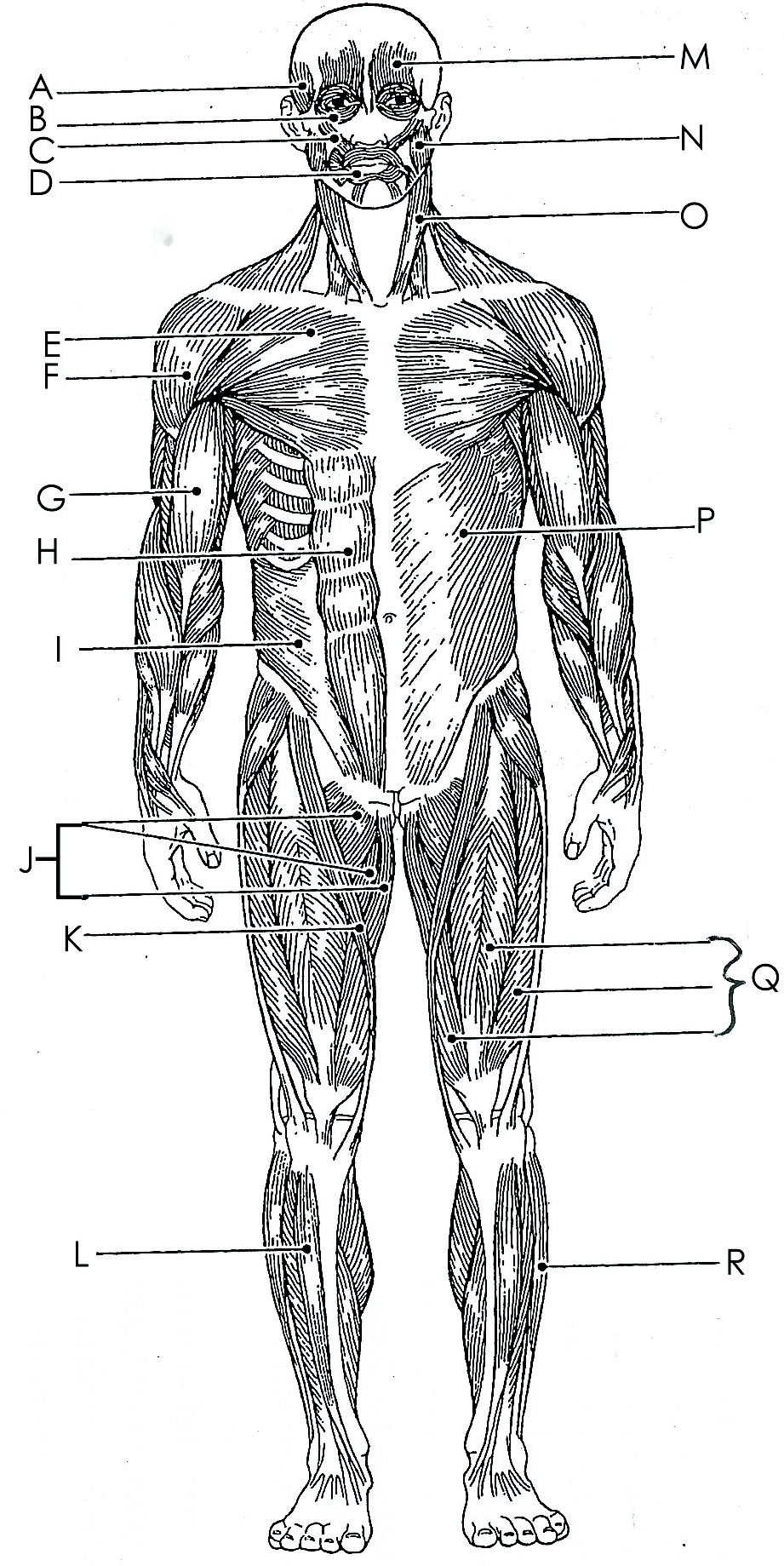 Sartorius
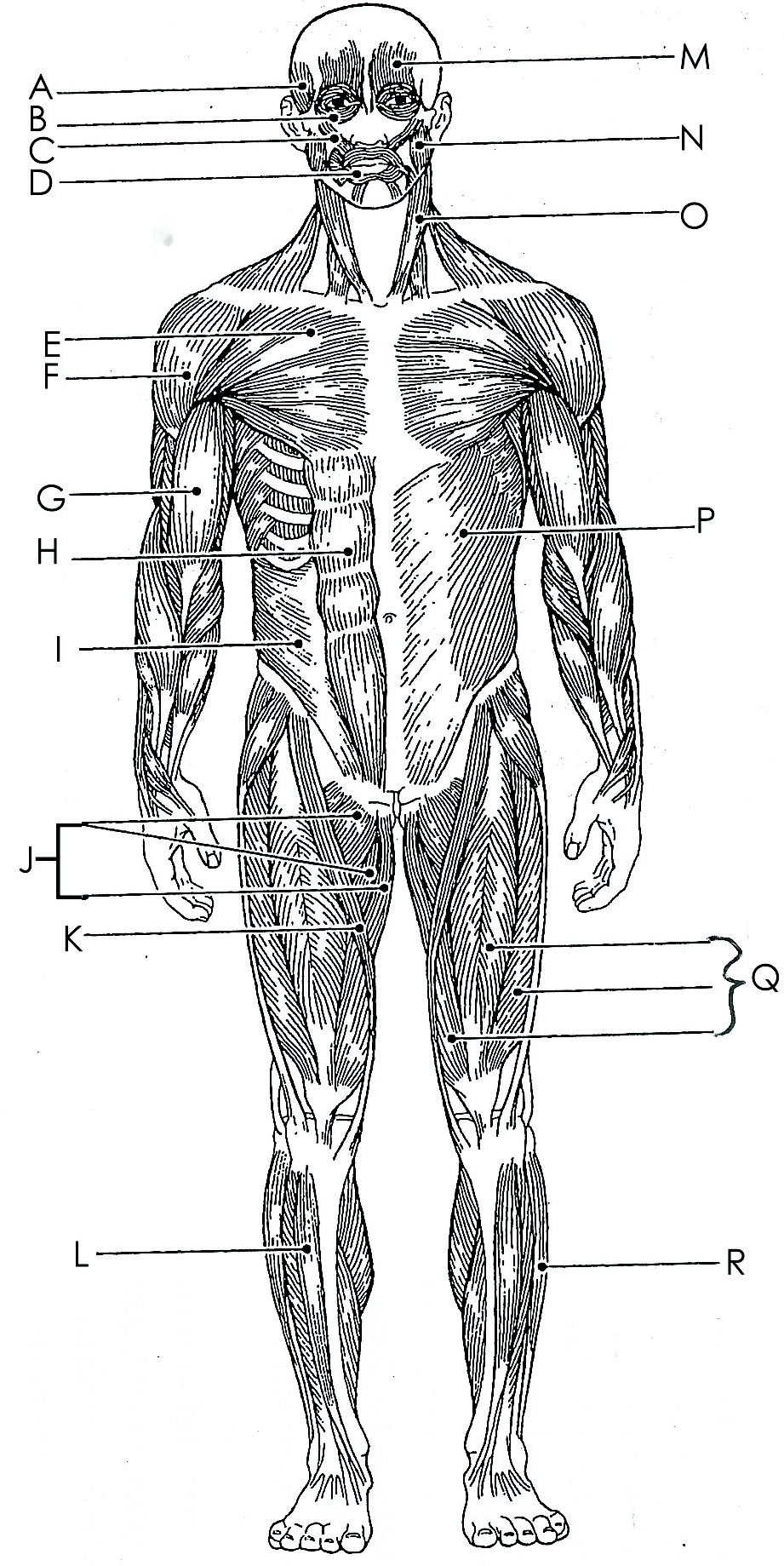 Adductor group
Adducts leg
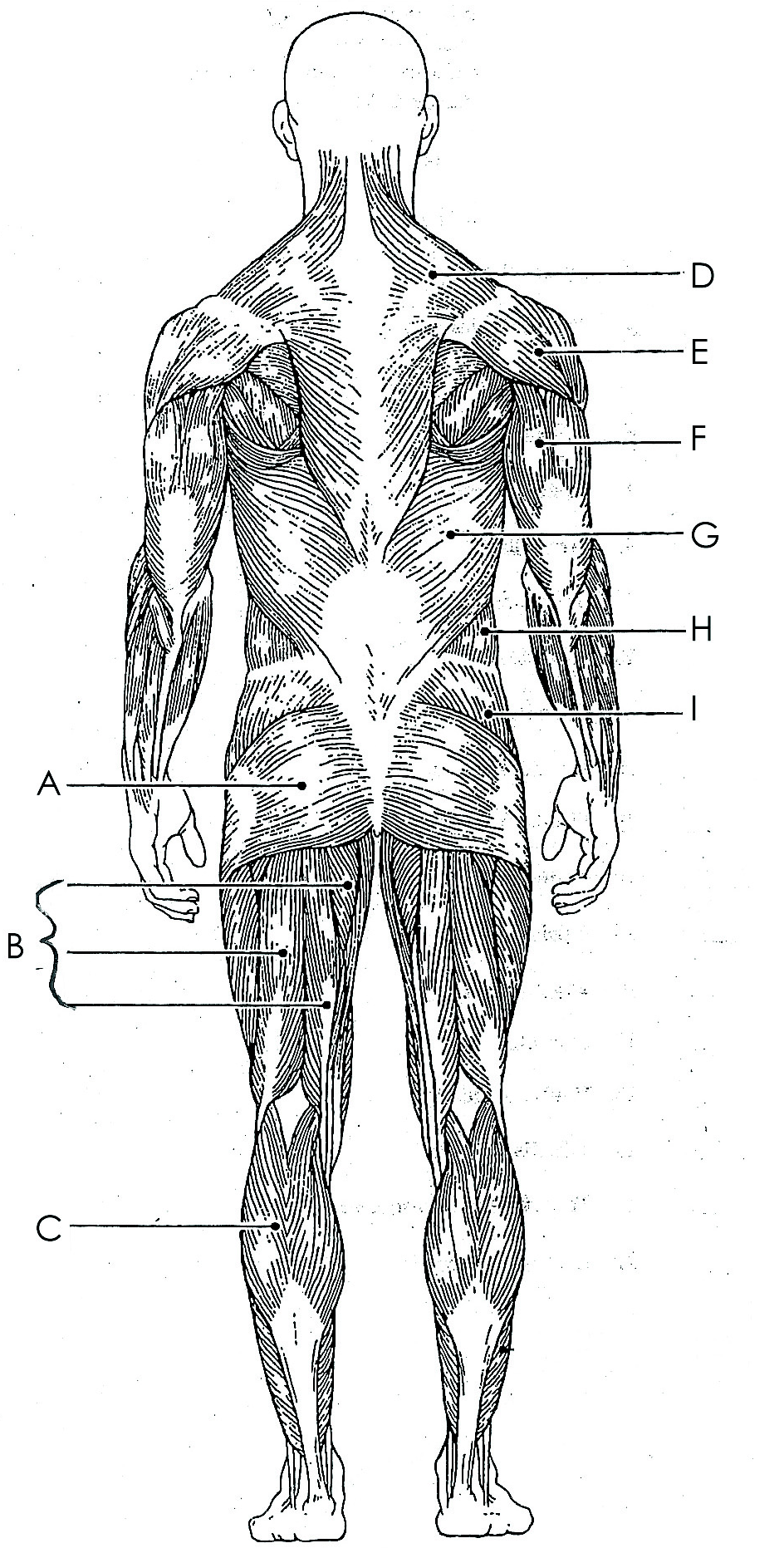 Hamstrings group
Extends the thighs and flexes the knees
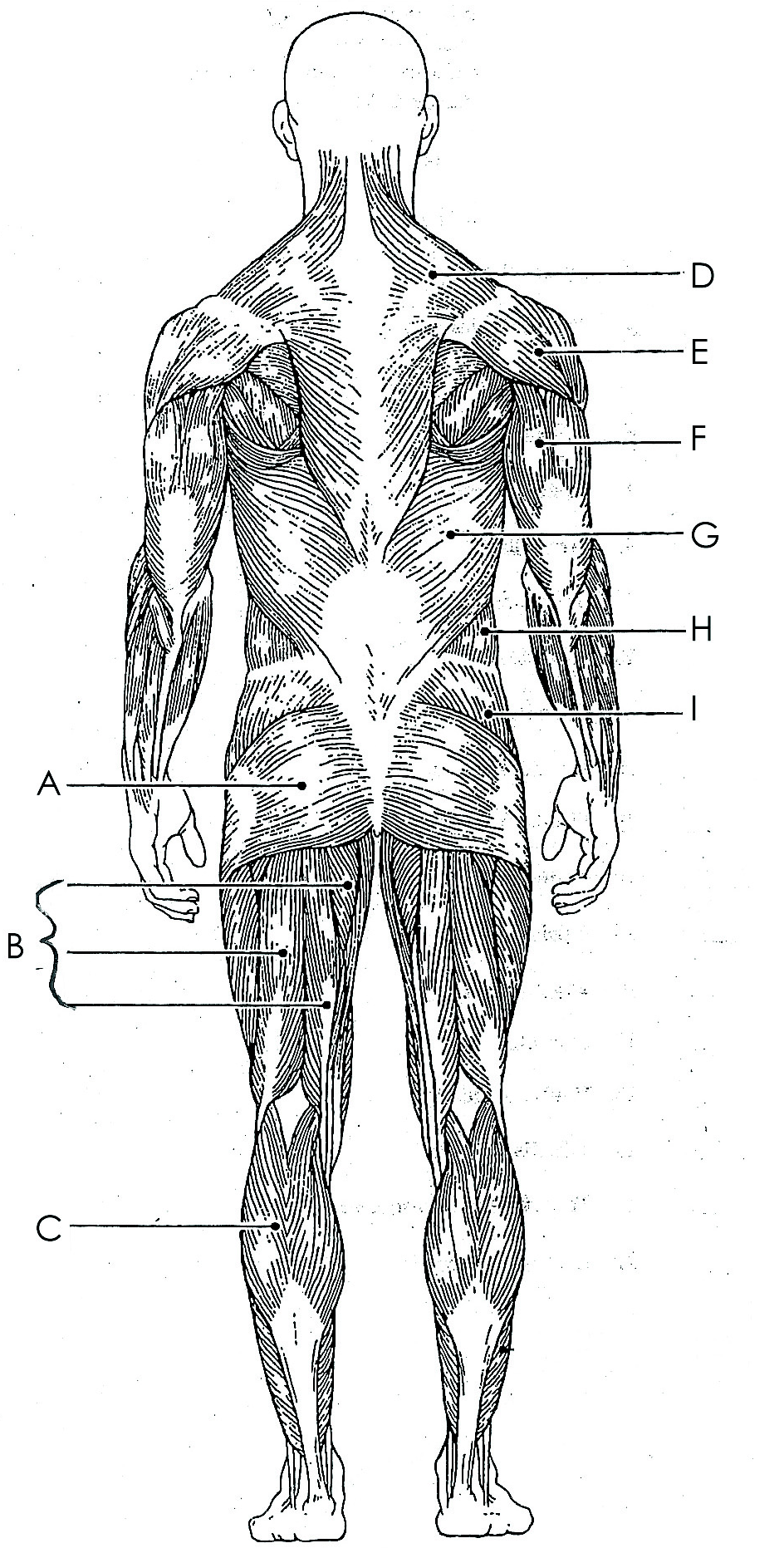 Gastrocnemisus
Plantar flexion, toe dancer’s muscle